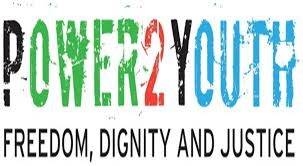 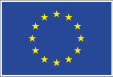 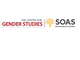 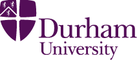 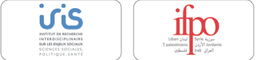 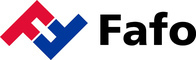 PARTNERS
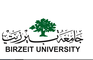 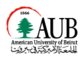 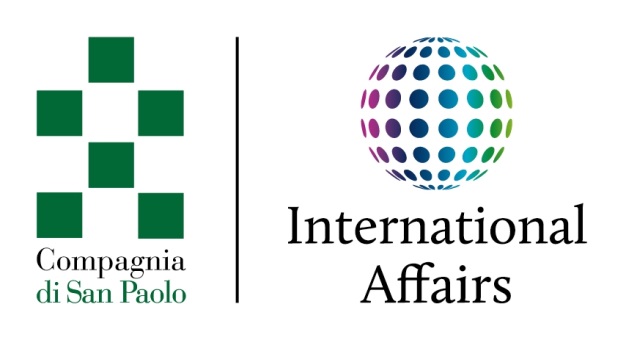 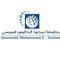 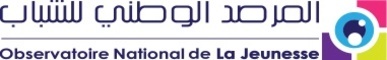 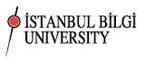 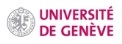 POWER2YOUTH A Comprehensive Approach to the Understanding of the Dynamics of Youth Exclusion/Inclusion and the Prospects for Youth-led Change in the South and East Mediterranean
Youth: 			biological or life stage/transition
			socially-constructed category
Exclusion/Inclusion:	process (of 						exclusion/deprivation/disadvantage)
			produced by unequal power relations 				(people, institutions, practices)
			Inter-sectional approach
Macro- Meso – Micro level process

Exclusion experienced subjectively as well as objectively

Structure and agency:	Youth as agents of change (not just objects of 			change)
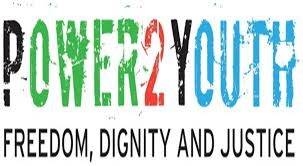 Macro-level analysis
Government actions and policies
How are youth and the youth problem represented in public discourse at the local level, national and international levels?
How does public action both in terms of political discourse and concrete government policies influence youth exclusion/inclusion?
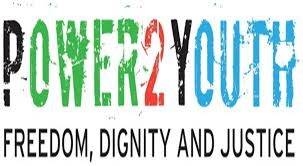 Meso-level Analysis
How do youth relevant organisations perceive, frame and elaborate the status of being young and the ‘youth problem’?
What factors favour or constrain youth participation in organisations, formal and informal, traditional or innovative?
What is the transformative role of youth organised collective agency?
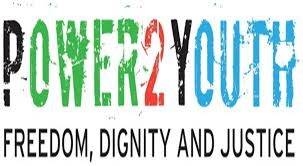 Micro-level analysis
How do young men and women perceive the status of being young and the ‘youth problem’?
What individual and household factors influence processes of youth exclusion/inclusion?
What is the transformative role of youth individual agency?
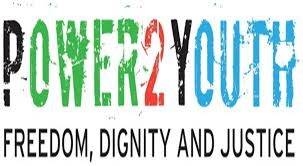 Methodology
Six countries: Egypt, Tunisia, Morocco, Lebanon, Palestine, Turkey
Four domains of public action: employment, family, migration, spatial planning
Mixed methods: policy analysis, quantitative (questionnaire-based survey), qualitative (interviews, focus groups)
Gender-sensitive approach throughout.
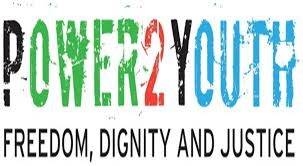 WP 7: Policy Recommendations
Review ALL project findings
Map onto existing EU approaches to youth and youth policy
Review against research literature on youth and youth policy
Offer framework analysis for future youth and youth-relevant policy
Focus groups (Palestine, Tunisia, Lebanon) as checking mechanism.
NOT to make specific individual policy proposals.
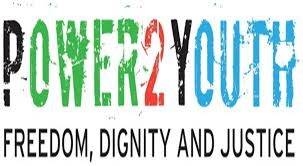 Finding 1: Narratives behind national youth policies don’t map onto everyday lives
National and EU policies position ‘youth’ as:
Youth as ‘hope of the nation’
Youth as ‘threat to the nation’
Youth in common  ‘transition deficit’ – the need for capacity-building (PDA)
Reality for young people
‘Hope’ and ‘Threat’ have become the legitimising discourse for political control by un-democratic regimes
Not a lack of capacity so much as poor opportunity structures
Everyday life is diverse and complex and youth are not homogeneous. What works for one, won’t work for another.
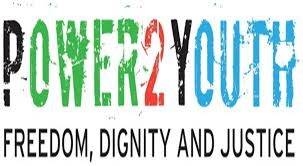 Finding 2: Young people endure multiple-marginalisations
Unemployment, under-employment, precarious labour and the informal labour market.
Urban/rural 
Intra-urban (new wealth/declining M/C/ banlieue) Class
Wasta (personalised connections)
Gender
Ethnicity, sect, religion
Access/non-access to the State
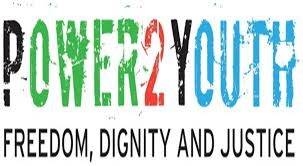 Finding 3: Existential insecurity, precarity and the fear of falling
Physical/personal insecurity (violence from state, society, and family)
Economic (Epicentre of precarity/informal economy overlap)
Political/conflict
Social (generational change, discourse/reality disjuncture)
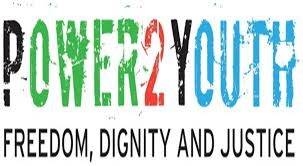 Vertigo
Nothing around me is secure, but nothing ever changes.  The system is fixed (by corruption, wasta, the older generation, national political elites, the ‘West’, globalisation), I can’t do anything to change it, but it is leaving me without a future. I have to upskill myself to try and access something from it, but at the same time I know I am shut out from it. The future holds nothing for me but what I make for myself and I can only do that with the things/people closest to me.
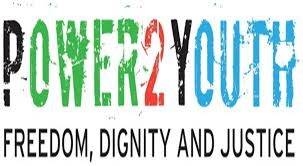 “We think about our futures all the time. We cannot waste time by having fun. For everything we do there is an opportunity cost”“Whenever we make decisions, we tend to go for safety – whether it is about money, education, walking the streets”“There is no hope here, nothing changes”
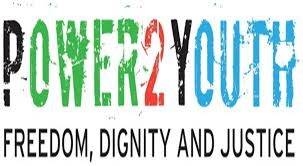 “There is not any point in planning for a mortgage or making any long term plans because you never know what’s coming”
“We need to change the system and the culture because we are doing everything to make ourselves better, but inefficiencies and corruption don’t change”

“I would like to have a job and be independent but the truth is my family will pressure me to get married and have children. Then I will pressure my children and everything will begin all over again”
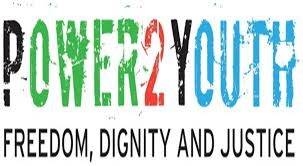 Finding 4: What works?
Young people themselves: adaptive resilience
The local over the national, small rather than big
Different things in different places
(Young Arab Voices in Tunisia, Lebanon and Libya)
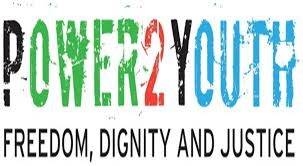 What does this mean for (EU) policy
Do no harm!
Don’t support  ALMPs/policy interventions which  endorse corrupt practices or exclusionary regime practices?
Don’t institute  policy interventions which reproduce narratives which ‘blame’ young people/ imply the deficit lies in them?
Don’t let policy interventions in other areas (eg: counter-radicalisation) reduce meaningful opportunities for young people such as travel/exchanges?
Don’t let  policy interventions reproduce exclusions such as the urban/rural divide, language divides, gender divides?
Don’t assume political stability is necessarily good for young people.
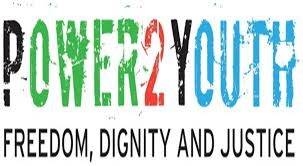 Policy areas which can make a positive difference for young people
Creating fair and enabling environments 
strong monitoring and evaluation/conditionality of funded projects, programmes and interventions
Fair and equal access to capacity-building programmes, reaching into rural areas, poorer urban areas, and mono-lingual communities Young Arab Voices
Assist mobility (local, national, international) so young people can have greater space in which to draw upon their own capacities to build their own futures.

Reducing existential insecurity
Human and civil rights 
Secure public space
Efficient, safe public transport
Combatting sexual harassment and domestic violence
Public housing
Combatting drug-taking in society
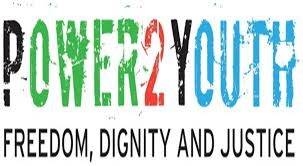 Policy areas which can make a positive difference for young people
Meaningful educational opportunities
Vocational, exchange, digital, internship, educational reform.

Fair and accountable institutions
Anti-corruption (combatting Wasta)
Transparency and accountability (building confidence)
Rule of law (rebuild trust in the state and its institutions

Working at the local/municipal level to give young people an investment in the public  ‘world’ they know and trust (more)
Trash collection
Play areas/safe spaces/ leisure facilities (might be sport or not)
Civic engagement
Social capital building.
ARLA
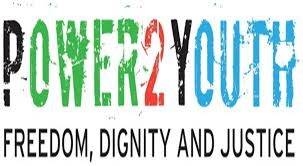 “radicalisation does not begin because the transportation is not free: it begins if people cannot do anything about it” “the EU should stop funding programmes and projects that further legitimise corrupt systems an should focus on rebuilding trust in public institutions and public transports”Without wasta, it would not make it better, it would make it fairer”
Thank youDrew Mikhael
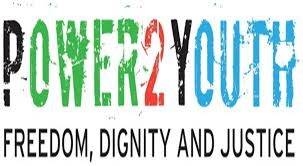 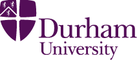